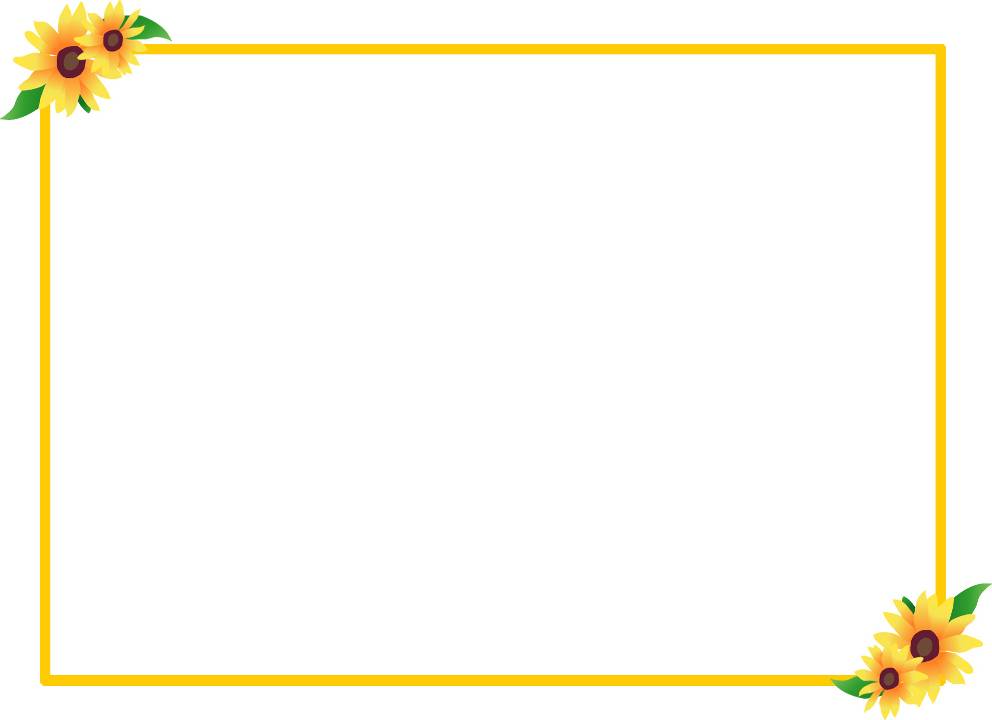 PHÒNG GD&ĐT QUẬN LONG BIÊNTRƯỜNG THCS ÁI MỘNHIỆT LIỆT  CHÀO MỪNG CÁC THÀY CÔ GIÁOGiáo viên:Nguyễn Thị Kim NhungLớp :6ATháng 11/2017
.
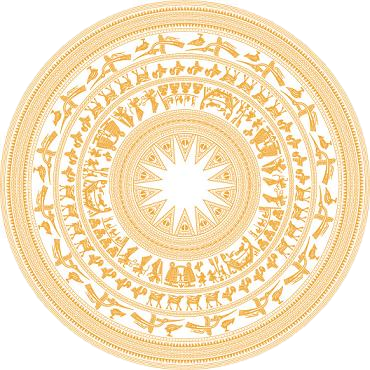 TIẾT 14      ĐỜI SỐNG VẬT CHẤT VÀ TINH THẦN CỦA CƯ DÂN VĂN LANG
A.Hoạt động khởi độngSƠ ĐỒ TỔ CHỨC NHÀ NƯỚC VĂN LANG
HÙNG VƯƠNG
Lạc hầu – Lạc tướng
(trung ương)
LẠC TƯỚNG
(Bộ)
LẠC TƯỚNG
(Bộ)
BỒ CHÍNH
(Chiềng, chạ)
BỒ CHÍNH
(Chiềng, chạ)
BỒ CHÍNH
(Chiềng, chạ)
BỒ CHÍNH
(Chiềng, chạ)
Tiết 14:
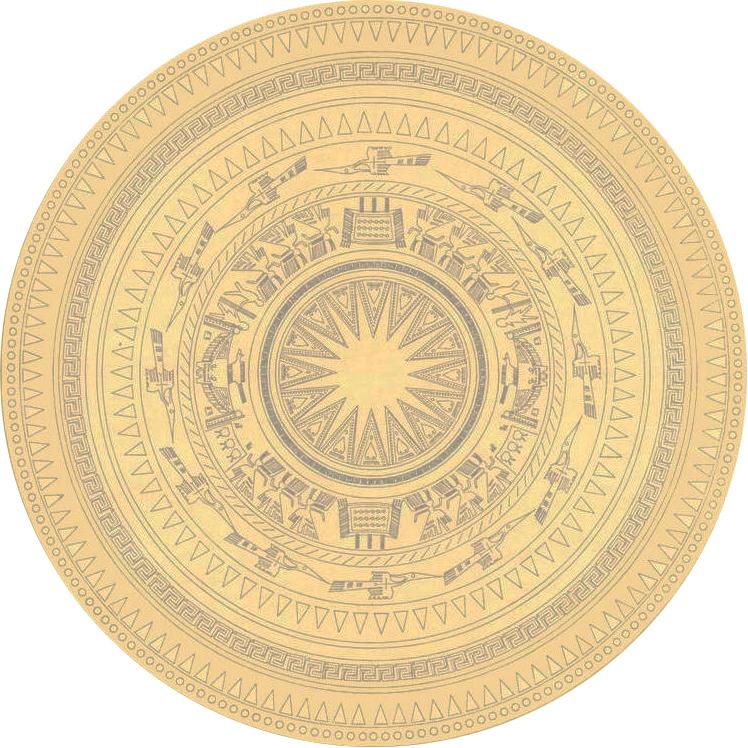 Bài 13:

 ĐỜI SỐNG VẬT CHẤT 
  VÀ TINH THẦN CỦA CƯ DÂN 
VĂN LANG
ĐỜI SỐNG VẬT CHẤT VÀ TINH THẦN CỦA CƯ DÂN VĂN  LANG
1.Nông nghiệp và các nghề thủ công.
2. Đời sống vật chất của cư dân Văn Lang ra sao?
3. Đời sống tinh thần của cư dân Văn Lang có gì mới?
Nhóm 1
.Trình bày phần sưu tầm của nhóm về sản xuất nông nghiệp của cư dân Văn Lang
Nhóm 2
.Trình bày phần sưu tầm của nhóm về các nghề thủ công của cư dân Văn Lang
Video giới thiệu viện bảo tảng
b. Các nghề thủ công:
- Các nghề thủ công như làm đồ gốm, dệt vải, xây nhà, đóng thuyền...đều được chuyên môn hóa.
.
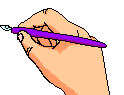 .
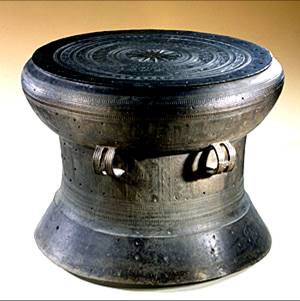 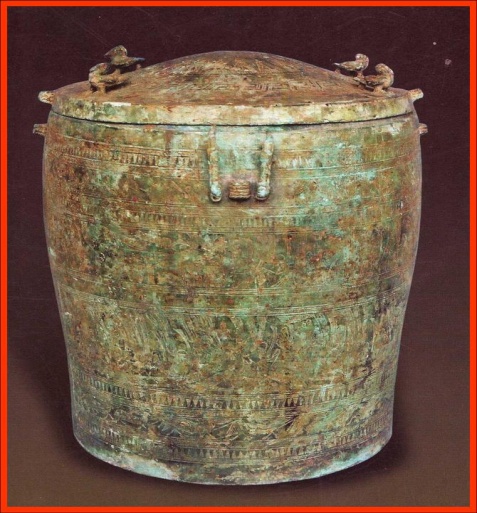 .
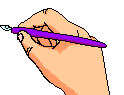 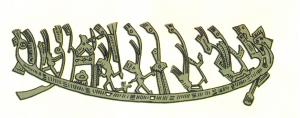 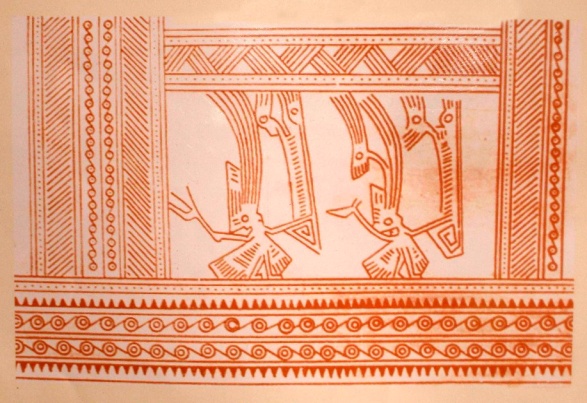 .
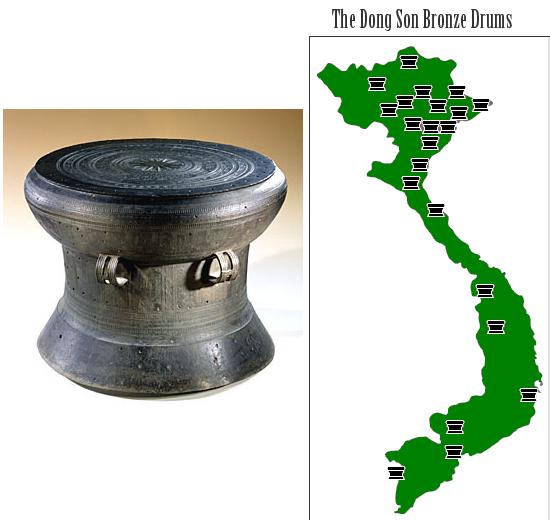 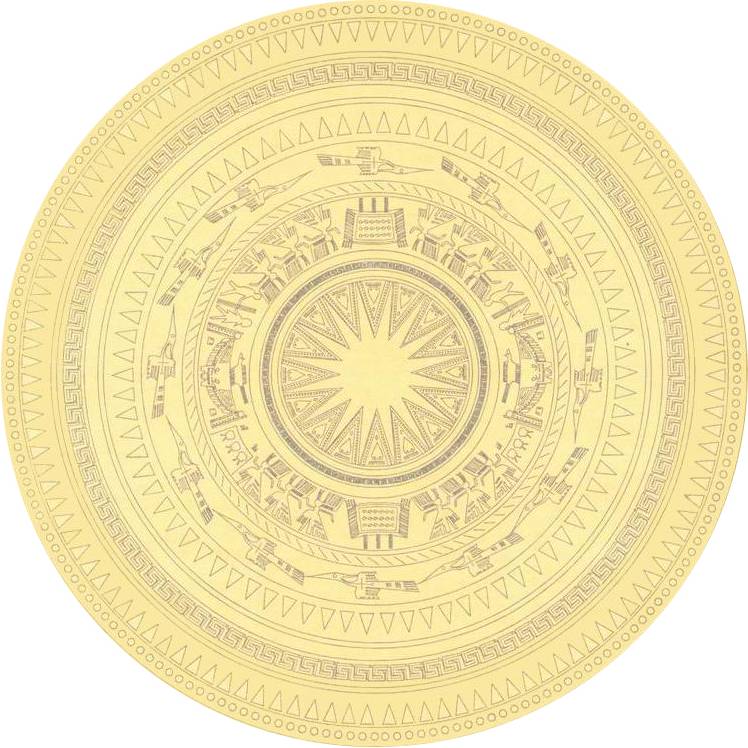 Theo em, việc tìm thấy trống đồng ở nhiều nơi trên đất nước ta và ở cả nước ngoài đã thể hiện điều gì?
Chiếc trống đồng  là vật tiêu biểu cho nền văn hóa của người Lạc Việt.
Vừa thể hiện trình độ phát triển của  kĩ thuật luyện kim đồng thau và tài năng tuyệt vời của cư dân Văn Lang, vừa có sự trao đổi buôn bán với nước ngoài,
b. Các nghề thủ công:
- Các nghề thủ công như làm đồ gốm, dệt vải, xây nhà, đóng thuyền...đều được chuyên môn hóa.
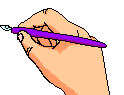 - Nghề luyện kim đạt trình độ kĩ thuật cao. Cư dân cũng bắt đầu biết rèn sắt.
2. Đời sống vật chất của cư dân Văn Lang ra sao?
THẢO LUẬN NHÓM
? Đời sống vật chất của cư dân Văn Lang được thể hiện như thế nào trong các phương diện :nơi ở, phương tiện đi lại, bữa cơm hàng ngày, trang phục ,kiểu tóc.

Yêu cầu
-Hình thức: Nhóm lớn
-Thời gian: 3 phút
-Trình bày :phiếu bài tập
THẢO LUẬN NHÓM
3 phút
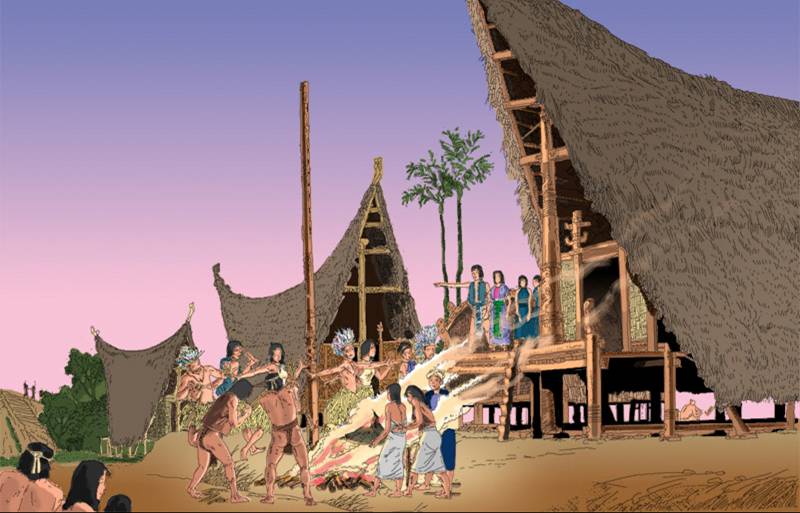 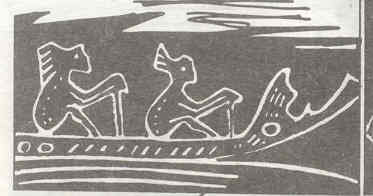 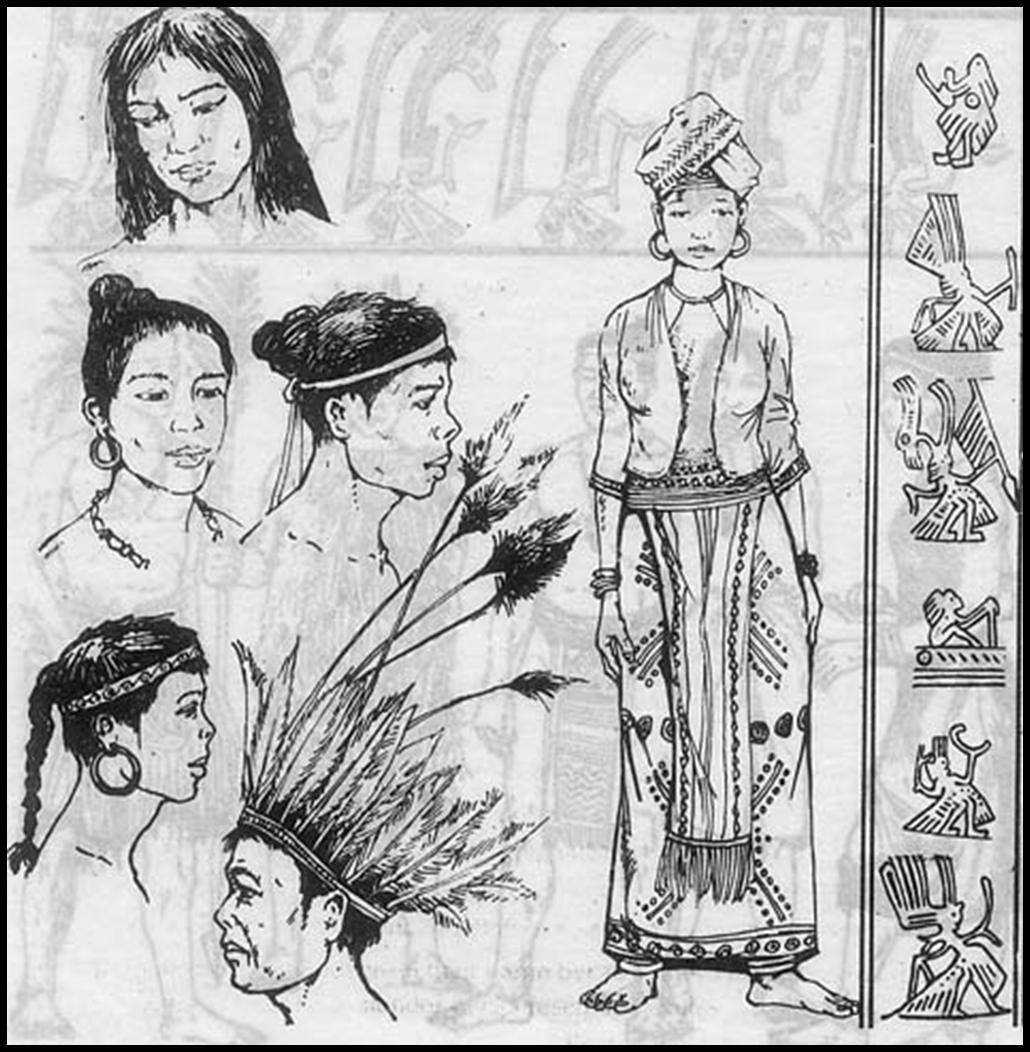 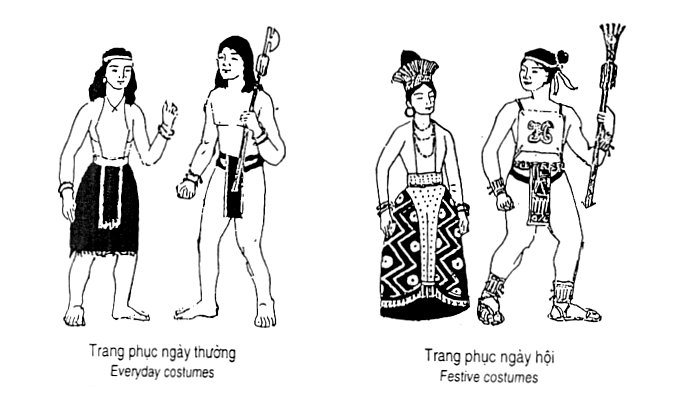 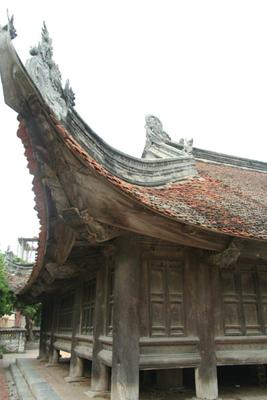 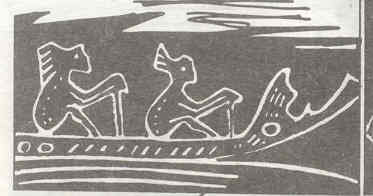 Nhóm 3
Trình bày những nét chính về đời sống tinh thần của cư dân Văn Lang
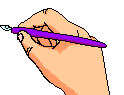 .
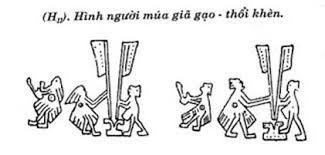 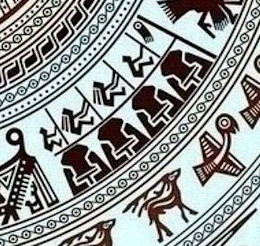 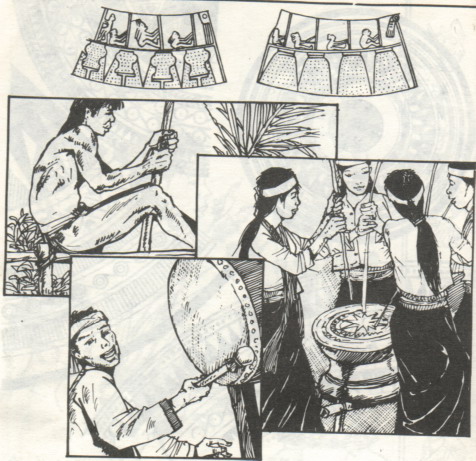 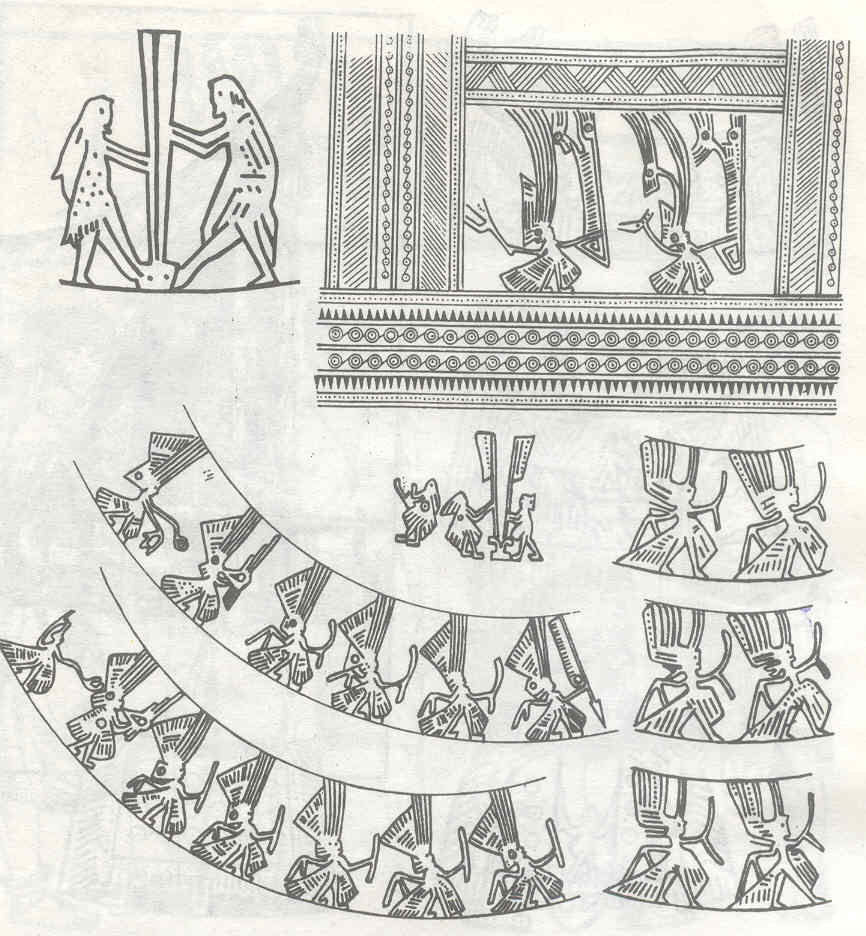 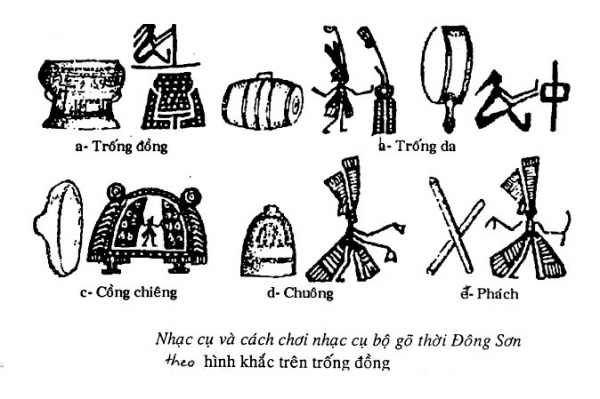 Các nhạc cụ nhạc khí thời văn Lang
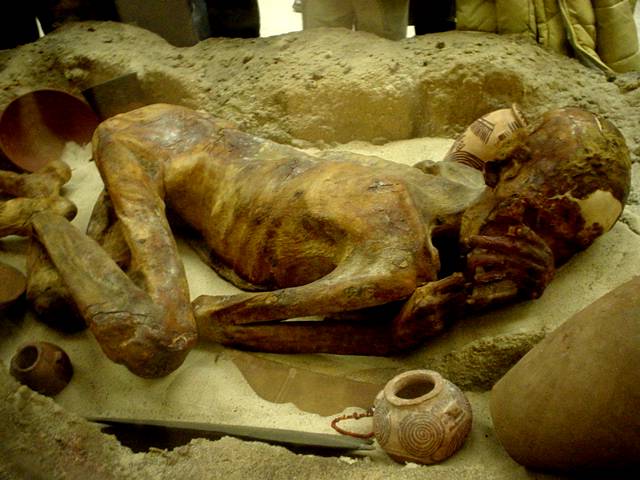 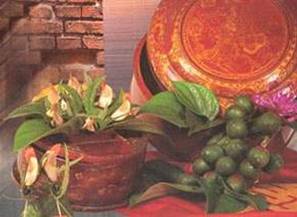 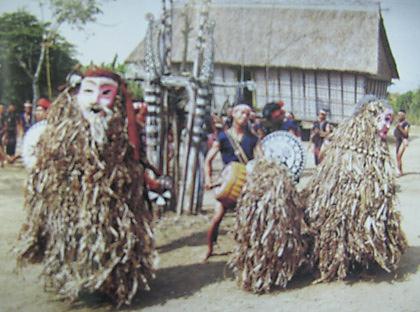 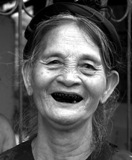 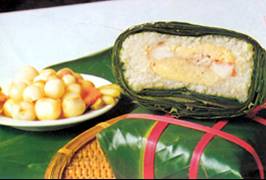 Hoạt động luyện tậpTRÒ CHƠIBức tranh bí ẩn-Luật chơi:mỗi bạn lên bảng tự chọn 1 câu hỏi, mỗi câu hỏi tương ứng với một cánh hoa-Câu trả lời đúng cánh hoa lật mở.-Phía sau các cánh hoa là một hình ảnh.Sau khi lật cánh hoa đầu tiên, bạn nào đoán ra hình ảnh có quyền xin trả lời.-Mỗi cánh hoa được lật bạn sẽ được nhận một phần quà.Nếu đoán đúng bức tranh bí ẩn, bạn sẽ được một phần quà đặc biệt.
HOẠT ĐỘNG TÌM TÒI, MỞ RỘNGNgày nay những phong tục tập quán , lễ hội nào vẫn được nhân dân ta duy trì,gìn giữ ?
Dù ai đi ngược về xuôi,
Nhớ ngày giỗ Tổ mồng mười tháng ba
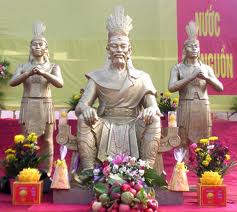 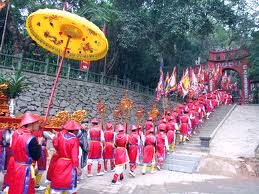 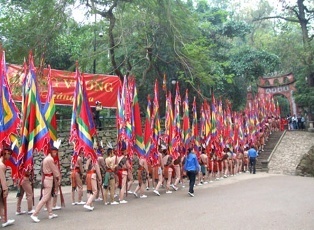 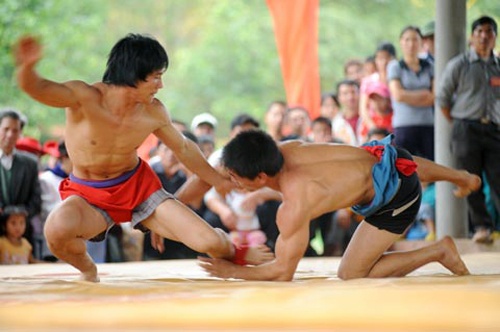 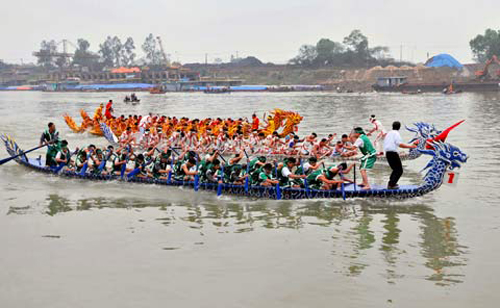 Giới thiệu về một lễ hội được tổ chức tại địa phương em.
EM ĐÃ LÀM GÌ ĐỂ  PHÁT HUY BẢO TỒN NHỮNG NÉT ĐẶC SẮC VĂN HÓA CỦA DÂN TỘC
Hoạt động luyện tậpTRÒ CHƠIBông hoa lịch sử-Luật chơi:mỗi bạn lên bảng tự chọn 1 câu hỏi, mỗi câu hỏi tương ứng với một cánh hoa-Câu trả lời đúng cánh hoa lật mở.-Phía sau các cánh hoa là một hình ảnh.Sau khi lật cánh hoa đầu tiên, bạn nào đoán ra hình ảnh có quyền xin trả lời.-Mỗi cánh hoa được lật bạn sẽ được nhận một phần quà.Nếu đoán đúng bức tranh bí ẩn, bạn sẽ được một phàn quà đặc biệt.
HƯỚNG DẪN HỌC BÀI-Học bài 13- Chuẩn bị bài 14:Nước Âu Lạc+Nhóm 1,2:phần 1.Cuộc kháng chiến chống quân xâm lược Tần đã diễn ra như thế nào?+Nhóm 3,4:Phần 2,3 :nước Âu Lạc ra đời và những thay đổi trong đời sống, xã hội
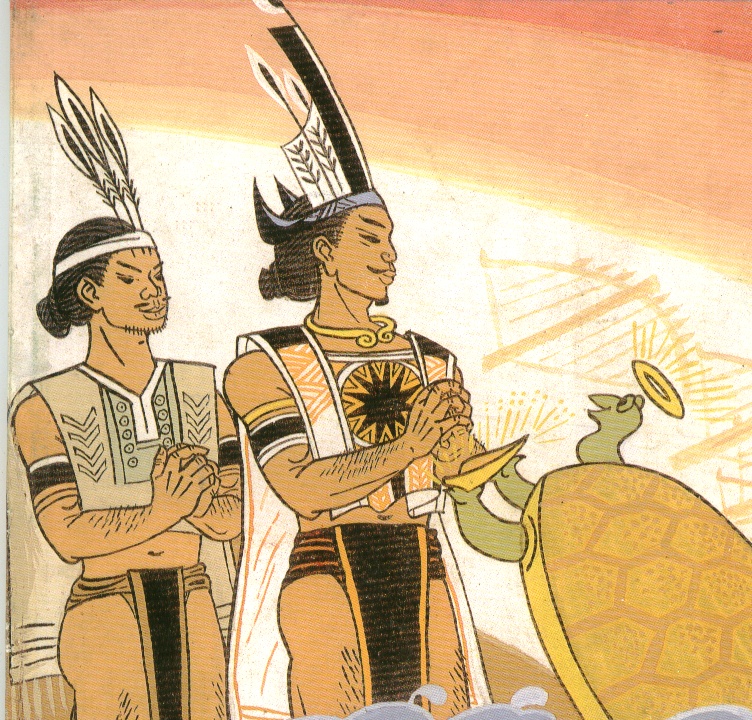 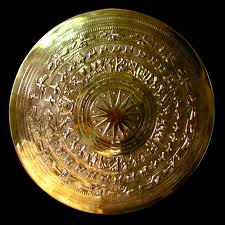 Hướng dẫn học bài
1.Ôn lại kiến thức bài 13
2.Chuẩn bị bài:Nước Âu Lạc
Nhóm 1,2  Nhà nước Âu Lạc được thành lập trong hoàn cảnh nào ?
 Nhóm 3,4  Tổ chức bộ máy Nhà nước Âu Lạc có gì giống và khác với  thời Hùng Vương?
Cảm ơn các thầy cô và các em học sinh